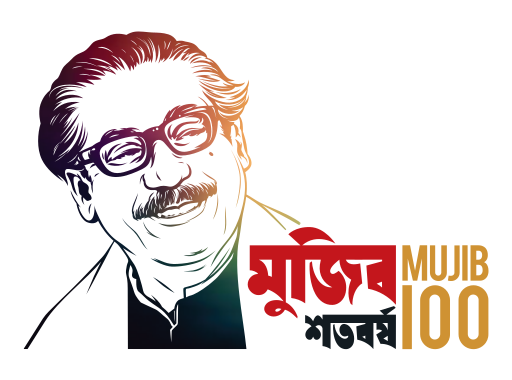 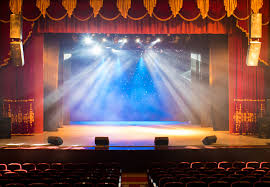 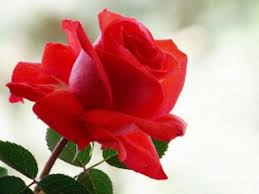 অর্থনীতি ক্লাসে
সবাইকে স্বাগত
পরিচিতি
পাঠ পরিচিতি
শিক্ষক পরিচিতি
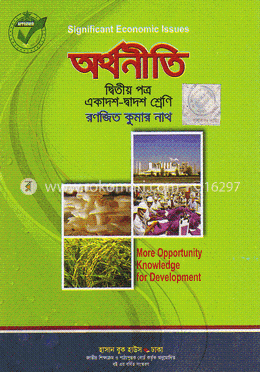 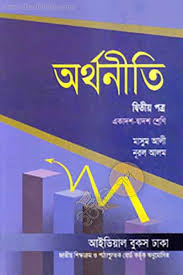 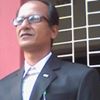 শ্রেণিঃ একাদশ/দ্বাদশ
বিষয়ঃ অর্থনীতি
দ্বিতীয় পত্র
অধ্যায়ঃ দশম 
(উন্নয়ন পরিকল্পনা)
সময়ঃ৪৫ মিনিট
তারিখঃ১৯/০৮/২০২০খ্রিঃ
মোঃআবতাবুল আলম
প্রভাষক(অর্থনীতি)
জনতা কলেজ
ডিমলা, নিলফামারী ।
Email:abtabul72@gmail.com
মোবাইলঃ০১৭১৬৫৩১৪৮৭
চল আমরা একটি ভিডিও দেখি !
‘রুপকল্প-২০২১’ বাস্তবায়নের লক্ষ্যে  ও
ডিজিটাল বাংলাদেশ বিনির্মাণে বঙ্গবন্ধু স্যাটেলাইট-১
 আইসিটি খাতে বিরাট সাফল্য ।
জোড়ায় কাজ(পরস্পরের সাথে মত বিনিময়)
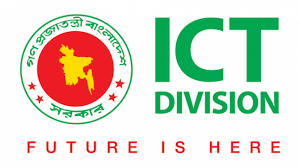 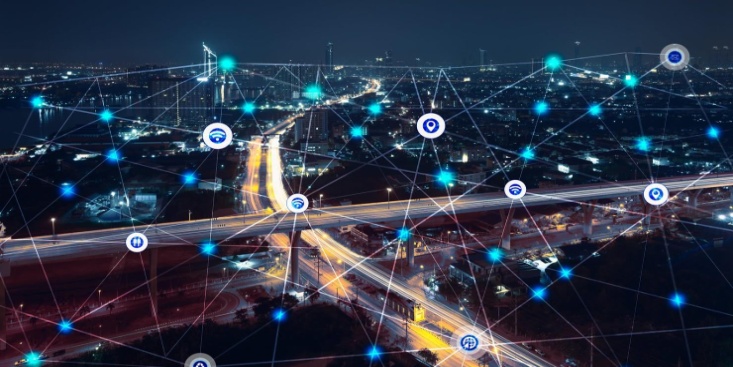 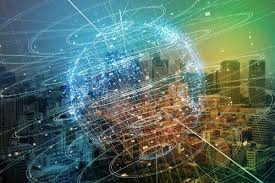 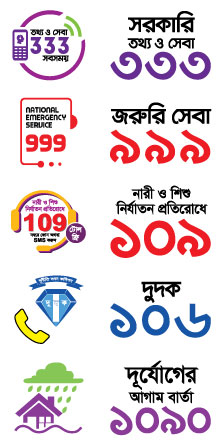 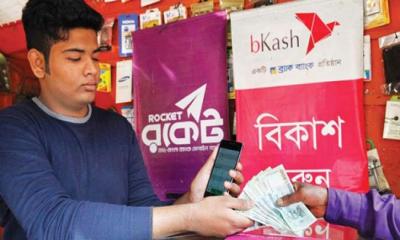 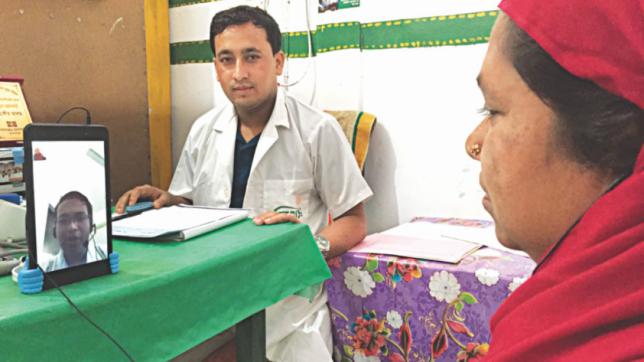 উল্লেখিত স্থির চিত্রগুলো থেকে কি জানতে পারছি ।
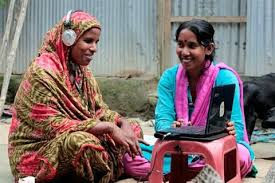 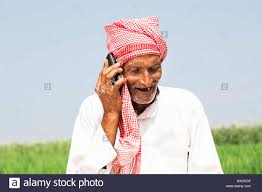 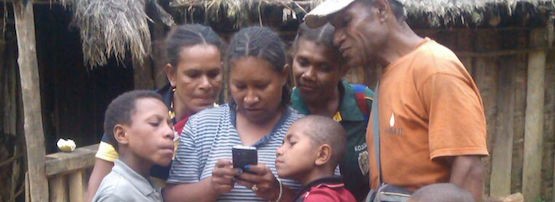 জোড়ায় কাজ
আমাদের আর্থ-সামাজিক জীবনে আইসিটি
 কি কি গুরুত্বপূর্ণ ভূমিকা রাখছে-
 ৫টি উদাহরণ দাও !
সময় - ৭ মিনিট
আজকের আলোচ্য বিষয়
বাংলাদেশের সপ্তম পঞ্চবার্ষিক পরিকল্পনা Seventh Five Year Plan(2016-2020) আইসিটি উন্নয়ন (ICT DEVELOPMENT)
শিখন ফল
পাঠ শেষে শিক্ষার্থীরা---

 সপ্তম পঞ্চবার্ষিক পরিকল্পনায় ICT উন্নয়ন লক্ষ্যমাত্রা সম্পর্কে জানতে পারবে ।

 ডিজিটাল বাংলাদেশ বিনির্মাণে প্রযুক্তির ব্যবহার সম্বন্ধে জানতে পারবে ।
সপ্তম পঞ্চবার্ষিক পরিকল্পনা (২০১৬-২০২০)Seventh Five Year Plan(2016-2020)
‘রুপকল্প-২০২১’ বাস্তবায়নের লক্ষ্যে প্রেক্ষিত পরিকল্পনা ‘২০১০-২০২১’ এর দ্বিতীয় পঞ্চবার্ষিক পরিকল্পনা হলো সপ্তম পঞ্চবার্ষিক পরিকল্পনা । দারিদ্রতা, অসমতা, মানবিক বঞ্চনা অবসানের দ্বারা জনগনের আর্থ-সামাজিক জীবনে মৌলিক পরিবর্তনের মাধ্যমে জীবন মানের কাঙ্খিত অগ্রগতি সাধিত হবে । প্রত্যাশিত  GDP প্রবৃদ্ধি হবে ৮% ।
মূল লক্ষ্যঃ
 
১) একটি উদার, সহনশীল, অসাম্প্রদায়িক, প্রগতিশীল, গনতান্ত্রিক রাষ্ট্র বিনির্মাণ ;
২) টেকসই মানব উন্নয়ন,দুর্নীতি দমন এবং সুশাসন নিশ্চিত করা ;
৩) জনসংখ্যার বৃদ্ধি হ্রাস ;
৪) অনুকুল শিল্পায়ন বানিজ্যনীতি ব্যবস্থার উন্নতকরণ 
৫) বিদ্যুৎ ও জ্বালানির পর্যাপ্ত সরবরাহ নিশ্চিত করন ;
৬) অবকাঠামোগত সুবিধার প্রসারণ ;
৭) বিশ্বায়ন ও আঞ্চলিক সহযোগিতার চ্যালেঞ্জ মোকাবিলা ;
৮) খাদ্য নিরাপত্তা অর্জন ও জীবন মানের প্রভূত উন্নয়ন ;
৯) পরিবেশ বান্ধব উন্নয়ন নীতি অনুসরণ ;
১০) একটি বিচক্ষণ, আস্থাশীল সামষ্টিক অর্থনৈতিক নীতি-পদ্ধতি প্রবর্তন ;
১১) ডিজিটাল বাংলাদেশ বিনির্মাণ ।
বাংলাদেশের সপ্তম পঞ্চবার্ষিক পরিকল্পনাআইসিটি উন্নয়ন (ICT DEVELOPMENT)
ডিজিটাল বাংলাদেশ বিনির্মাণ ।
১
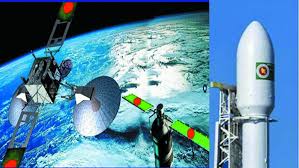 টেলিঘনত্ব ১০০%
ইন্টারনেট বিস্তৃতি ১০০%
এবং
ব্রড ব্যান্ড সুবিধা বিস্তার ৫০%
উন্নত করা ।
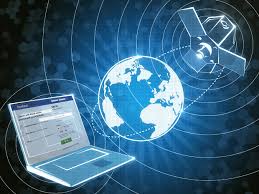 প্রতিটি ইউনিয়ন পর্যন্ত ব্রডব্যান্ড সুবিধা সম্প্রসারন
ডিজিটাল বাংলাদেশ বিনির্মাণ ।
২
সকল প্রাথমিক স্কুলে অন্ততপক্ষে একটি করে এবং
 সকল মাধ্যমিক স্কুলে অন্ততপক্ষে তিনটি করে মাল্টিমিডিয়া সুবিধাযুক্ত ক্লাসরুম থাকতে হবে ।
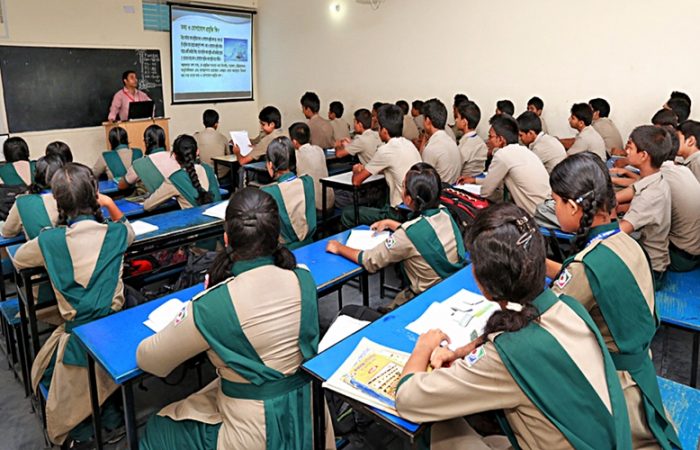 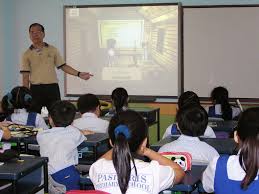 ডিজিটাল বাংলাদেশ বিনির্মাণ ।
৩
৩০% প্রাথমিক স্কুলে এবং
 ১০০% মাধ্যমিক স্কুলের প্রতিটিতে একটি করে ল্যাবরেটরি সুবিধা তৈরি ।
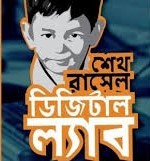 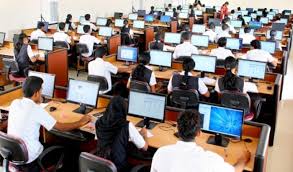 ডিজিটাল বাংলাদেশ বিনির্মাণ ।
৪
২৫% কমিউনিটি স্বাস্থ্য ক্লিনিকে
 নগরাঞ্চলের বিশেষজ্ঞদের সাথে
 টেলিপরামর্শ সুবিধা
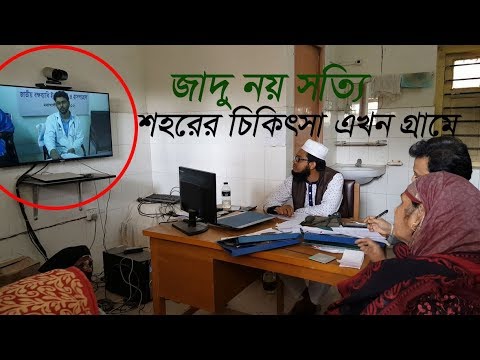 ডিজিটাল বাংলাদেশ বিনির্মাণ ।
৫
ব্যক্তি ও সরকারিভাবে এবং সকল ণগদ হস্তান্তর বা পরিশোধ কাজে ডিজিটাল প্রযূক্তি ব্যবহার ।
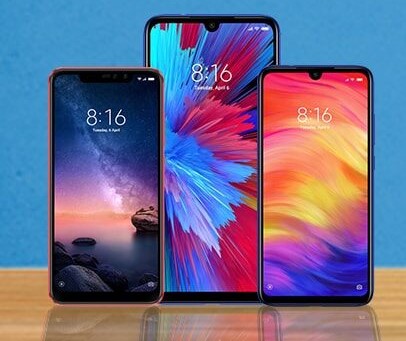 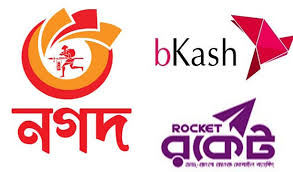 ডিজিটাল বাংলাদেশ বিনির্মাণ ।
৬
মোবাইল ডিভাইস ও জাতীয় পোর্টালের মাধ্যমে সকল ডিজিটাল কেন্দ্রে গুরুত্বপূর্ণ সব সরকারি সেবাপ্রাপ্তির ব্যবস্থা গ্রহণ ।
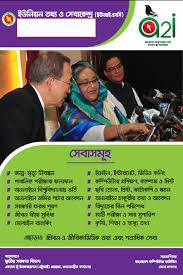 ডিজিটাল বাংলাদেশ বিনির্মাণ ।
১০০% বাসিন্দার প্রত্যেকের 
ডিজিটাল পরিচয় পত্র থাকবে
 যা সেবা বিতরণে ব্যবহৃত হবে ।
৭
সবার সাথে যোগাযোগের জন্য
 নিয়মিতভাবে সামাজিক মাধ্যম 
ব্যবহৃত হবে ।
৮
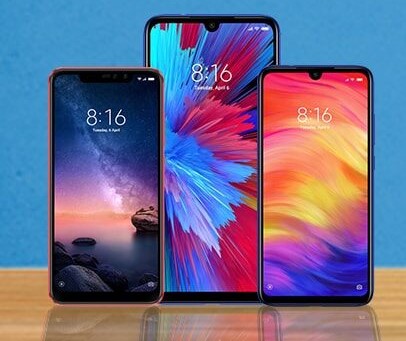 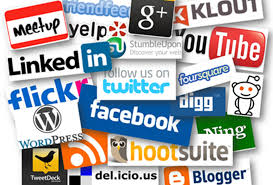 ডিজিটাল বাংলাদেশ বিনির্মাণ ।
৯
অভ্যন্তরীণ আইসিটি আয়
    ২ বিলিয়ন ডলার এবং
    রপ্তানি আয় ২ বিলিয়ন ডলারে 
    উন্নীতকরণ, আসিটি শিল্পের 
    জন্য ১ মিলিয়ন প্রশিক্ষণ প্রাপ্ত 
    মানবসম্পদ তৈরিকরণ ।
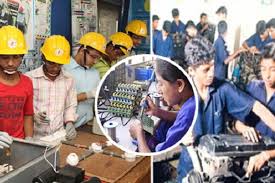 জনগনের সিদ্ধান্তের সমর্থনে নিয়মিতভাবে উম্মুক্ত সরকারি তথ্য ও বড় তথ্যভান্ডার বিশ্লেষণ নিযমিতভাবে করা হবে ।
১০
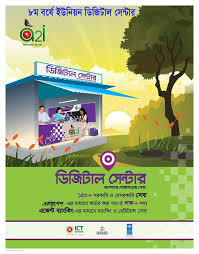 ডিজিটাল বাংলাদেশ বিনির্মাণ ।
গবেষ্ণণা উন্নয়নের জন্য GDP-  
এর ১ শতাংশ ব্যয় বরাদ্দ ।
১১
শক্তিশালী সাইবার নিরাপত্তা
 ব্যবস্থার প্রাতিষ্ঠানিকীকরণ ।
১২
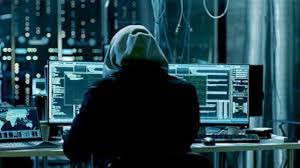 পরীক্ষার জন্য প্রস্তুতি
মূল্যায়ণ
একক কাজ
সাধারণ বহুনির্বাচনি প্রশ্ন (Simple MCQ)
১) কত বছর মেয়াদের পরিকল্পনাকে পঞ্চবার্ষিক পরিকল্পনা বলে ?



২) প্রতিটি পঞ্চবার্ষিক পরিকল্পনা হলো-
খ) ৩ বছর
ক) ২বছর
ঘ) ১০ বছর
গ) ৫ বছর
খ) মধ্যমেয়াদি পরিকল্পনা
ক) স্বল্পমেয়াদি পরিকল্পনা
ঘ) বার্ষিক উন্নয়ন কর্মসূচি
গ) দীর্ঘমেয়াদি পরিকল্পনা
বহুপদি সমাপ্তিসূচক বহুনির্বাচনি প্রশ্ন (Multiple Completion MCQ)
১) পরিকল্পনা প্রনয়ন কালে দেখতে হবে যে-
i) কোন খাতটি অধিক গুরুত্বপূর্ণ
ii) কত স্বল্পসময়ে প্রকল্প শেষ করা যায়
iii) কোন প্রকল্পটি লাভজনক
নিচের কোনটি সঠিক ?



২) উন্নয়নশীল দেশে উন্নয়ন পরিকল্পনা গ্রহন করা হয়-
i) দীর্ঘ মেয়াদি উন্নয়নের জন্য
ii) স্বল্পমেয়াদি উন্নয়নের জন্য
iii)  কাঙ্খিত উন্নয়নের জন্য
নিচের কোনটি সঠিক ?
ক)  i
খ) i ও iii
গ) ii ও iii
ঘ)  I, ii ও iii
ক)  i
খ)  ii
ক)  i ও iii
ক)  i , ii ও iii
অভিন্ন তথ্যভিক্তিক বহুনির্বাচনি প্রশ্ন (Situation Set MCQ)
উদ্দীপকঃ
    স্যার ক্লাসে বাংলাদেশে গৃহীত বিভিন্ন পঞ্চবার্ষিক পরিকল্পনা সম্পর্কে পড়ালেন । তিনি বললেন এ পর্যন্ত ৭টি পঞ্চবার্ষিক পরিকল্পনা গ্রহন করা হয়েছে । দেশের প্রাপ্ত সম্পদের সুষ্ঠু ব্যবহার এবং সুচিন্তিত কর্মসূচি ও কৌশল গ্রহনের মাধ্যমে এ সকল পরিকল্পনা বাস্তবায়ন করা হচ্ছে বলে তিনি জানান ।
পার্শ্বের উদ্দীপক থেকে ১ ও ২ নম্বর প্রশ্নের উত্তর দাও 
১) সপ্তম পঞ্চবার্ষিক পরিকল্পনা কোন সালে শুরু হয় -





২) পরিকল্পনা বাস্তবায়ন হলে -
ক) ২০১৩
খ) ২০১৪
গ) ২০১৫
ঘ) ২০১৬
i) জাতীয় আয় বৃদ্ধি পাবে
কোনটিসঠিক
ক) i ও ii
    খ) i ও iii
    গ) ii ও iii
    ঘ) I,ii ও iii
ii) অর্থনৈতিক উন্নয়ন সম্ভব হবে
iii) জন্ম হার বাড়বে
দলীয় কাজ
সময়ঃ ১০ মিনিট
সপ্তম পঞ্চবার্ষিক পরিকল্পনায়
‘ডিজিটাল বাংলাদেশ বিনির্মাণে’ আইসিটি খাত অর্থনীতিতে কিরুপ অবদান রাখবে –আলোচনা কর ।
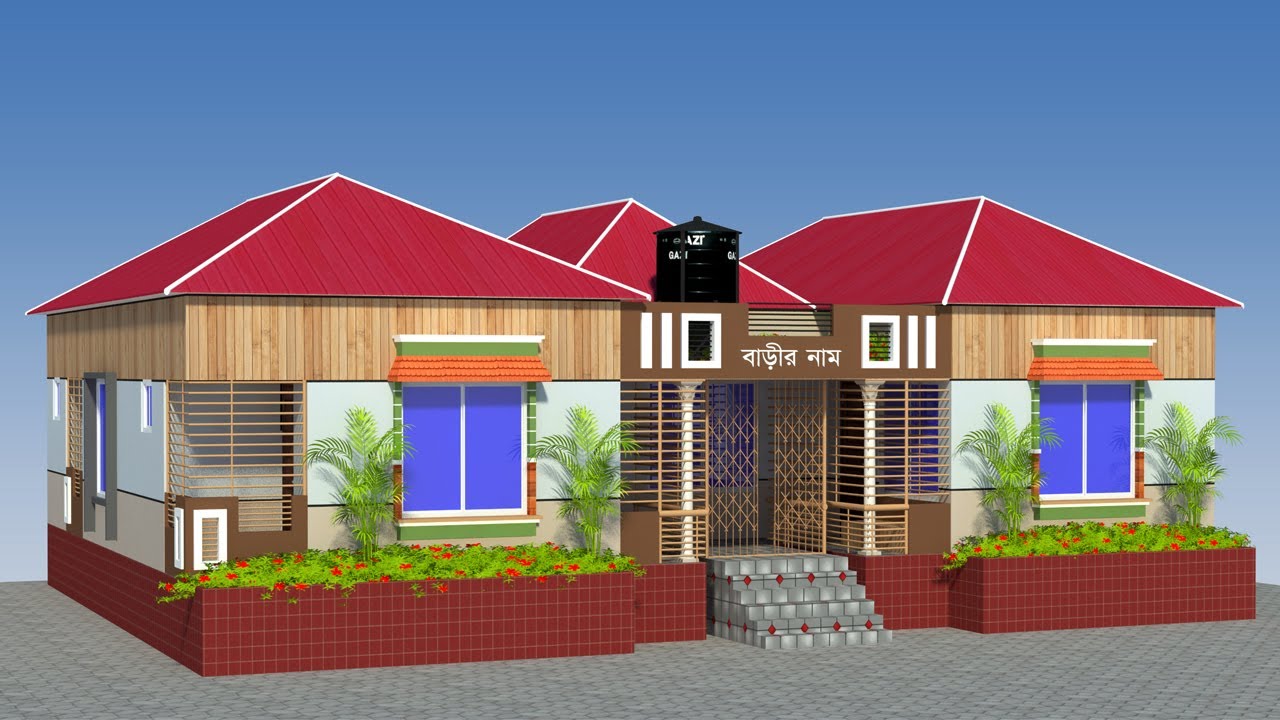 বাড়ির কাজ
সৃজনশীল প্রশ্ন(CQ)
জ্ঞানমূলক প্রশ্ন
অনুধাবনমূলক প্রশ্ন
১) পঞ্চবার্ষিক পরিকল্পনা কী ?
১)  সুষম উন্নয়নের জন্য পরিকল্পনা প্রয়োজন-ব্যাখ্যা কর ।
আগামী ক্লাস
দশম অধ্যায়
উন্নয়ন পরিকল্পনা (DEVELOPMENT PLANNING)
আলোচ্য বিষয়
মানব সম্পদ উন্নয়নে ৭ম পঞ্চবার্ষিক পরিকল্পনা
আজকের ক্লাস এখানেই শেষ করছি,
আগামী ক্লাসে সকলের উপস্থিতি কামনা করে সবাইকে
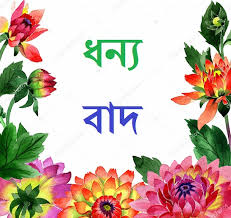